InquiryReflections and Ongoing Conversation
Why?
Impact of Inquiry on Learners
“I’m an expert!”“I know how to learn on my own!”“I love being able to listen to my friends’ ideas and express my own ideas!”
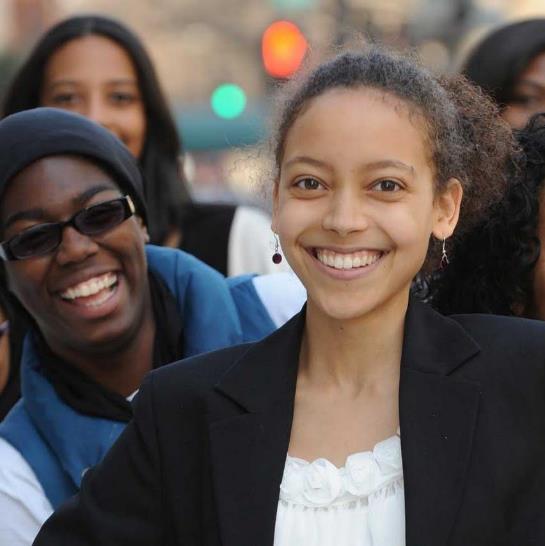 Characteristics of Student Empowerment Through Inquiry
How?
How does inquiry lift up the whole child?
What do our learners look like as they develop whole-child attributes over time?
How can librarians transform their teaching to engage and empower their learners through inquiry?
How can we foster the idea of inquiry as a continuing conversation?
What questions will lead us into the future of inquiry-based teaching and learning?
Deeper ReflectionNew Questions
How does inquiry lift up the whole child?
Independent Learning
Motivation to learn on own
Honoring own curiosity, using inquiry to find answers

Self-confidence in own ability to learn
Taking risks in learning, failing, learning from failure, and changing approach, conclusions, or opinions based on new or more accurate information

Ability to take a stance
Developing an opinion, drawing a conclusion, constructing a line of argument or claim based on evidence
Social and Emotional Skills & Attitudes
Self-awareness
Developing awareness of themselves, their multi-faceted identities, and their personal interests and prior knowledge

Social awareness
Demonstrating respect and empathy for diverse people and perspectives

Relationship skills 
Building trusting relationships with diverse peers and adults through collaboration and communication
Personalization, Choice, Voice, and Agency
Personalization
Connected to student’s own identity, interests, and authentic questions

Choice
Student choices throughout academic investigations and personal learning

Voice
Forming and sharing own opinion and ideas and questioning ideas that are different from or conflict with own

Agency 
Self-confidence to make an impact
[Speaker Notes: Identifies an authentic problem or issue, researches and shares research information to raise awareness of the issue or the changes needed, identifies effective ways to address the issue, and collaborates to advocate or take action to implement those ideas  
Delivers presentations to authentic audiences and peers with self-confidence, clarity, attention to the intended impact on the audience, and an “expert” or “professional” stance]
What do our learners look like as they develop whole-child attributes over time?
Grade 2
Grade 5
Grade 8
Grade 12
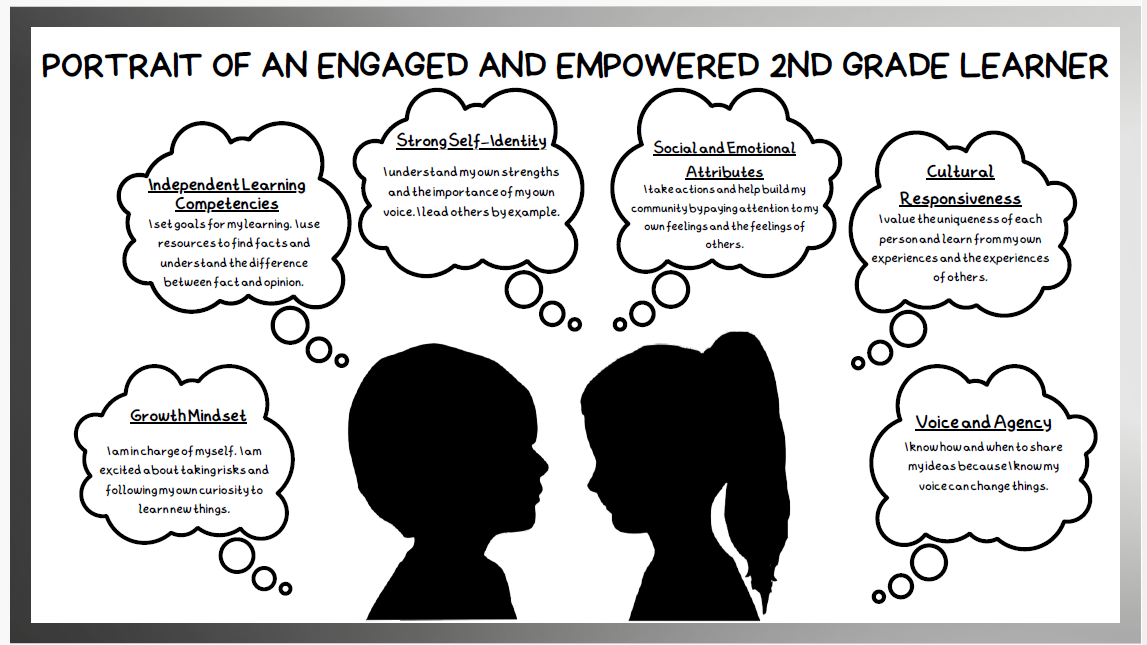 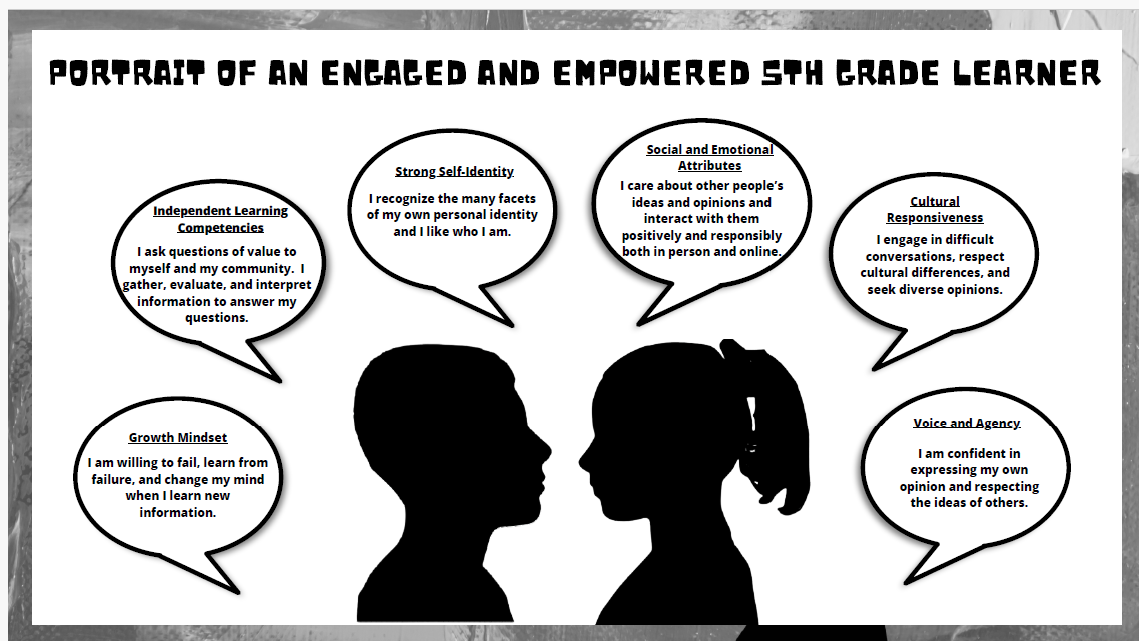 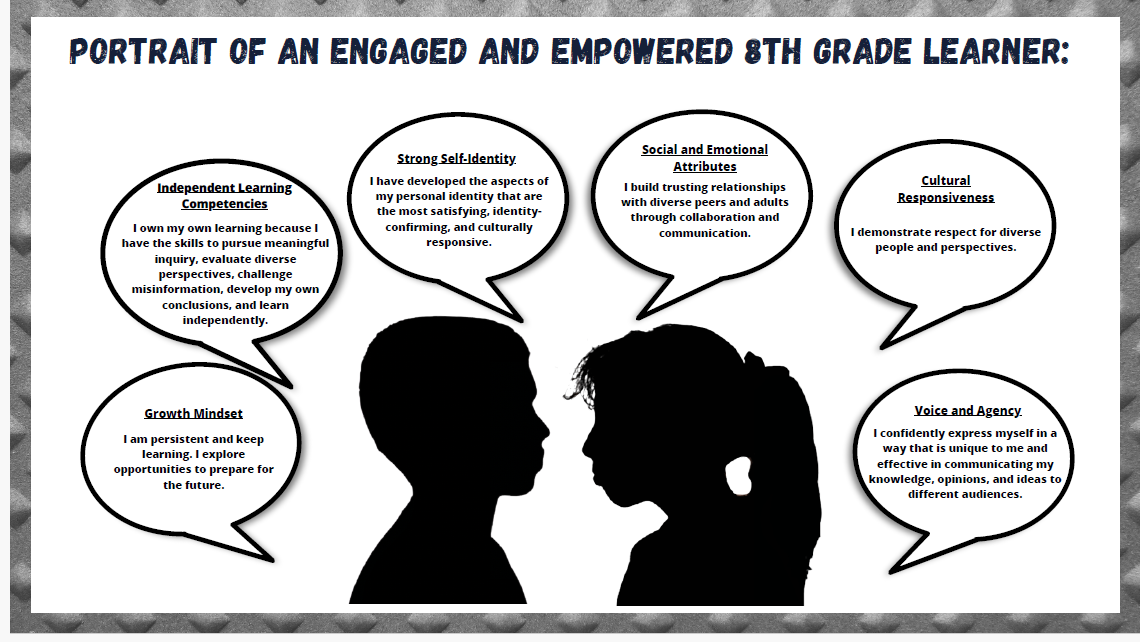 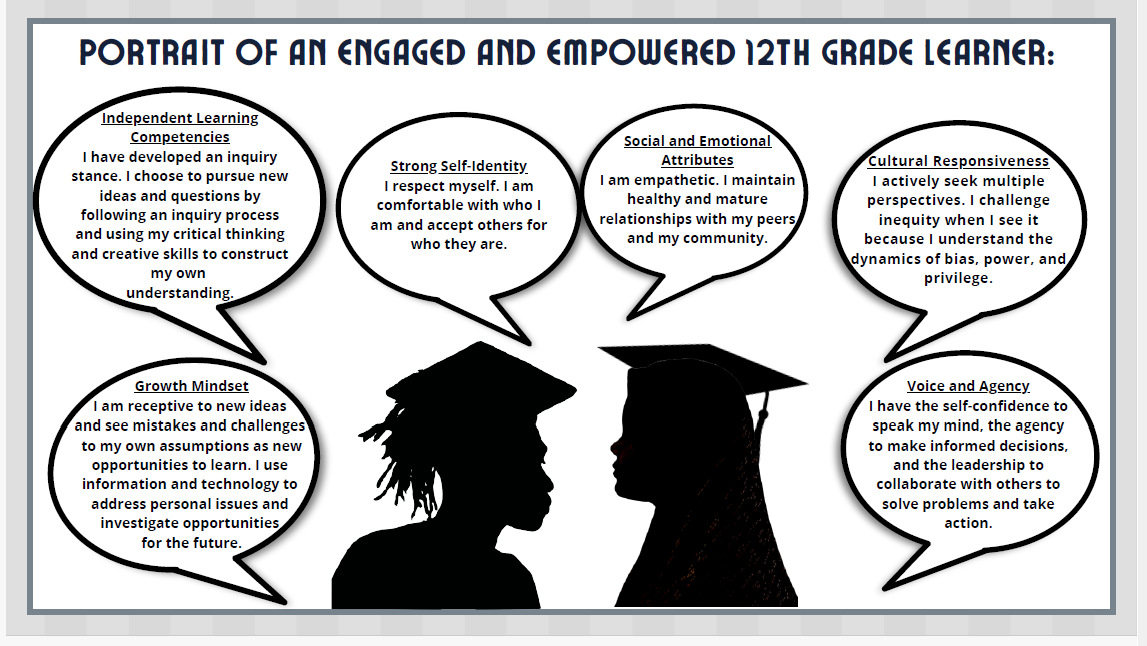 How can librarians transform their teaching to engage and empower their learners through inquiry?
Independent Learning CompetenciesDeveloped Through Inquiry Over the Years of Schooling
18
Social and Emotional AttributesDeveloped Through Inquiry Over the Years of Schooling
19
Vertical Continuum of Skill Development for Cultural Responsiveness5th Grade Competency: “I engage in difficult conversations, respect cultural differences, and seek diverse opinions”
20
Horizontal Alignment of Portrait AttributesGrade 2
21
Integration of Multiple Attributes Within an Inquiry Experience – Grade 8
Alignment of Independent Learning and Cultural Responsiveness
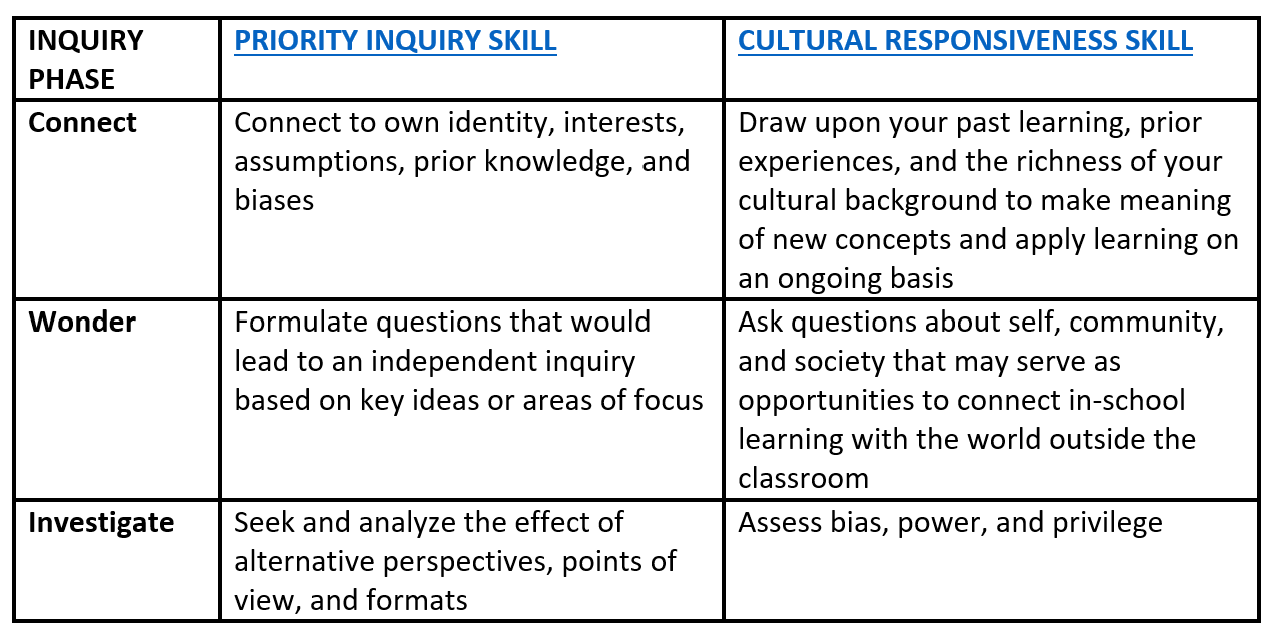 How can we foster the idea of inquiry as a continuing conversation?
Teaching Inquiry as Conversation: Bringing Wonder to Life 
by Barbara Stripling and Darryl Toerien

Chapter 1: How does inquiry enable a liberal education?
Chapter 2: Why is inquiry more like a conversation than a research process?
Chapter 3: What were the thought processes that drove the formation of the Stripling model and the FOSIL model?
Chapter 4: What skills and responsibilities are embodied in inquiry, especially in this increasingly digital age?
Chapter 5: Why should we think of inquiry as a whole-child approach to learning?
Teaching Inquiry as Conversation: Bringing Wonder to Life 
by Barbara Stripling and Darryl Toerien

Chapter 6: How can we make the teaching of inquiry more digestible and continual?
Chapter 7: Why is there no magic formula for teaching inquiry?
Chapter 8: What is the role of collaboration in building a schoolwide culture of inquiry?
Chapter 9: What guidelines and strategies lead to effective teaching of inquiry as conversation?
Chapter 10: How do we create broad buy-in to teaching and learning through inquiry?
What’s Next?
What questions will lead us into the future of inquiry-based teaching and learning?
What are the implications of Artificial Intelligence in terms of ethics, independent thought, inquiry skills?

How do we make sure that our learners have “freedom of thought” in this technology-driven information environment?

How do we effect international change in school librarianship?
Your Questions?
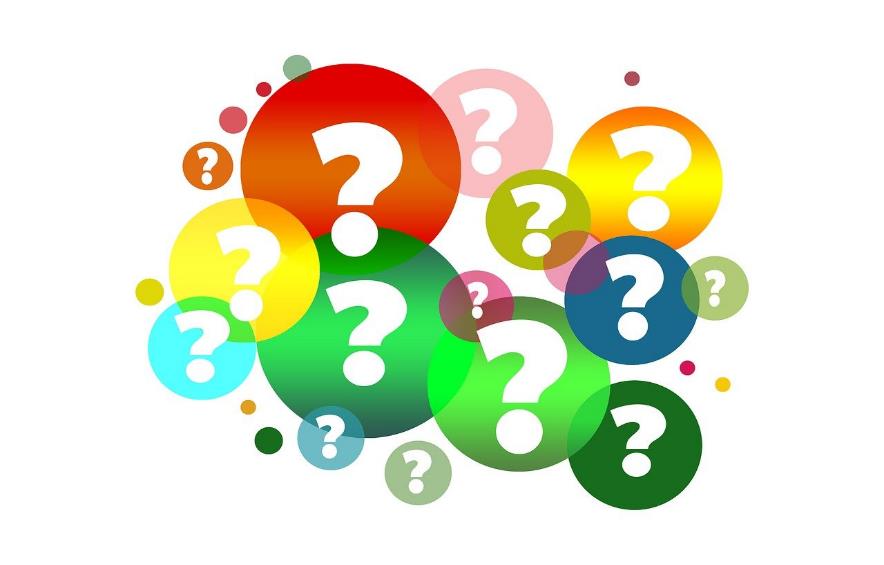 27
Barbara Stripling
+1 484 445-2181
bstripli@syr.edu
linkedin.com/in/barbarastripling
Thank you